Крај  српског  царства
1355 – 1371.
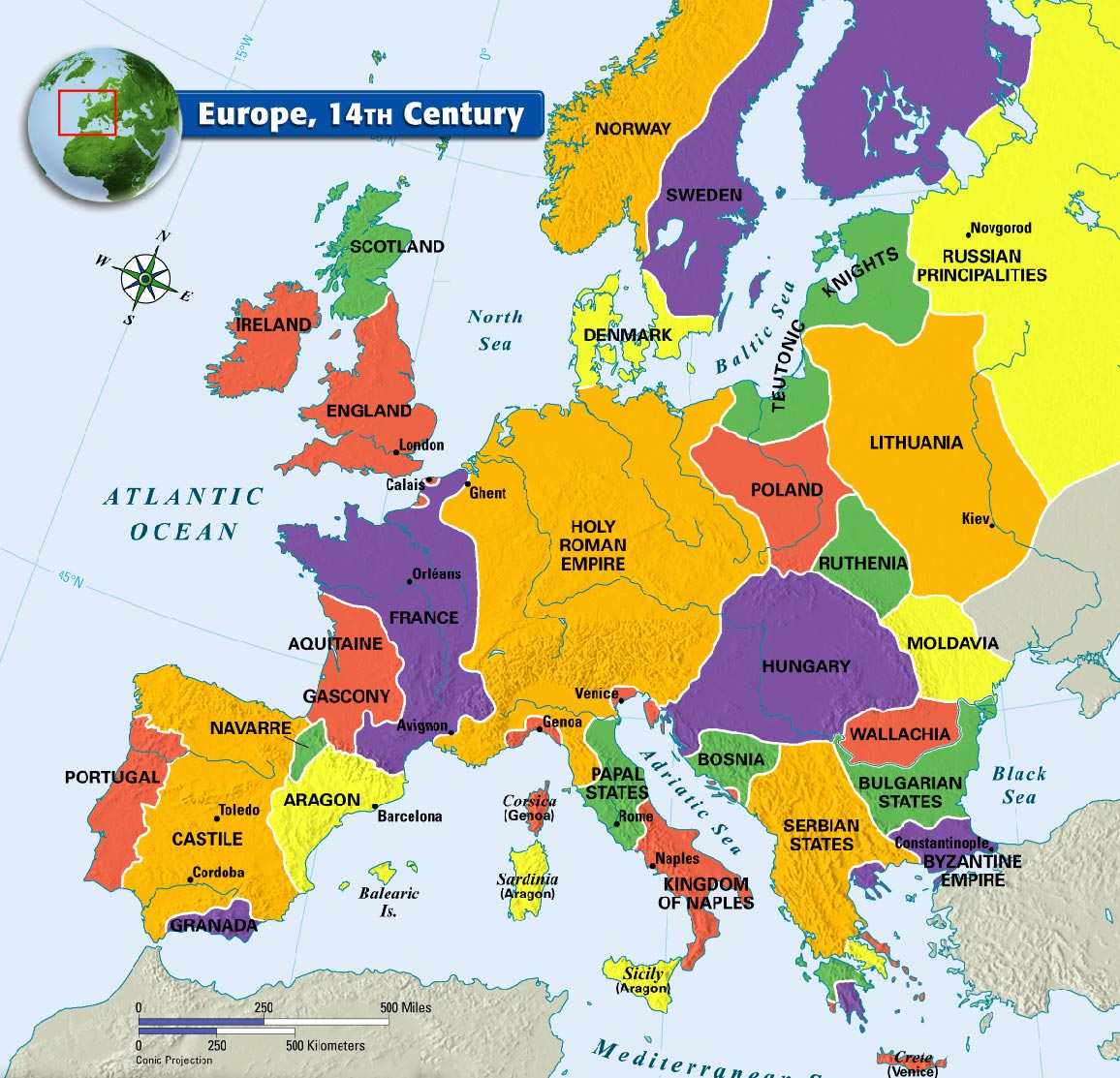 УРОШ  V   НЕМАЊИЋ
СА  19.  ГОДИНА  ПОСТАО  ЦАР
ЖЕНА  АНА, КЋЕРКА  ВЛАШКОГ  ВОЈВОДЕ  АЛЕКСАНДРА
У ПОЧЕТКУ   ЈЕ  ВИСОКО  ПЛЕМСТВО   БИЛО  ОДАНО  И  ПОСЛУШНО
1356.  ПРВИ  СЕ  ОДМЕТНУО  СТРИЦ  СИНИША – СИМЕОН  У   ТЕСАЛИЈИ  И  ЕПИРУ  И  ПРОГЛАСИО  ЗА  ЦАРА
ОБЛАСНИ  ГОСПОДАРИ  ПРЕУЗИМАЈУ  СРПСКО  ЦАРСТВО  У  СВОЈЕ  РУКЕ
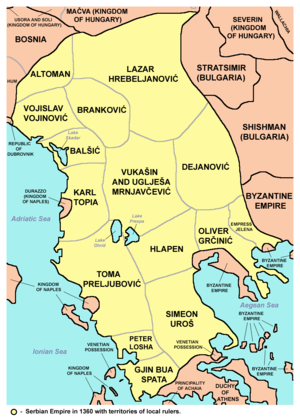 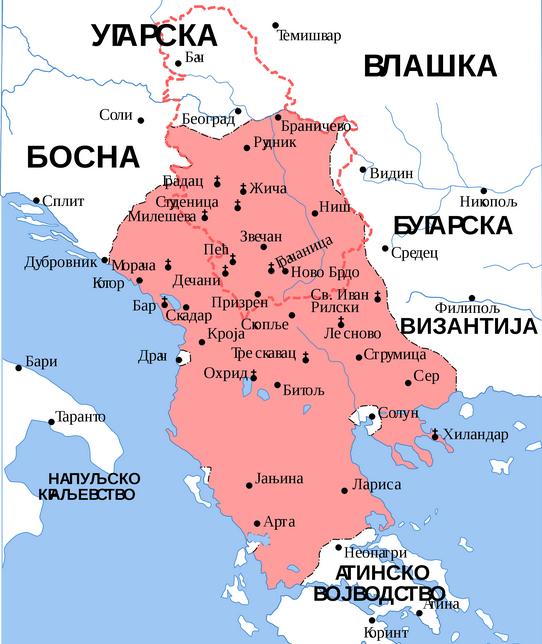 ОБЛАСНИ  ГОСПОДАРИ
КНЕЗ  ВОЈИСЛАВ  ВОЈИНОВИЋ  -  ОД  РУДНИКА  И  КОСОВА  ДО  ДУБРОВНИКА  И  БОКЕ  КОТОРСКЕ
ЦАРИЦА  ЈЕЛЕНА, УРОШЕВА  МАЈКА, УПРАВЉАЛА  ЈЕ  СЕРСКОМ  ОБЛАШЋУ
ЈОВАН  АСЕН, УРОШЕВ УЈАК, УПРАВЉАО  ЈЕ  ЈУЖНОМ  АЛБАНИЈОМ
БАЛШИЋИ  ВЛАДАЈУ  ЗЕТОМ  СА  СЕДИШТЕМ  У  СКАДРУ
ВУКАШИН  МРЊАВЧЕВИЋ  УПРАВЉА  МАКЕДОНИЈОМ - ПРИЛЕП
УГЉЕША  МРЊАВЧЕВИЋ  УПРАВЉА  СЕРСКОМ  ОБЛАШЋУ,НАКОН  ЈЕЛЕНЕ
БРАЋА  ДРАГАШ – КОНСТАНТИН  И  ЈОВАН -   ВЛАДАЈУ  ИСТОЧНОМ  МАКЕДОНИЈОМ
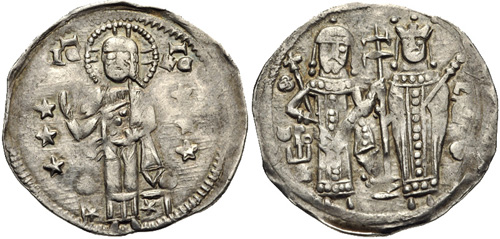 САВЛАДАРСТВО     1365.
ЦАР  УРОШ  ЈЕ  ВУКАШИНУ  МРЊАВЧЕВИЋУ  ДОДЕЛИО  КРАЉЕВСКУ  ТИТУЛУ  И  ПРОГЛАСИО  ГА  ЗА  САВЛАДАРА
УГЉЕША  МРЊАВЧЕВИЋ  ЈЕ  ДОБИО  ТИТУЛУ  ДЕСПОТА
МАРКО  МРЊАВЧЕВИЋ  ДОБИЈА  ТИТУЛУ  МЛАДОГ  КРАЉА - ПРЕСТОЛОНАСЛЕДНИКА
ВУКАШИН  МРЊАВЧЕВИЋ
ЛИВНО  1320.  -  ЧЕРНОМЕН  1371.
ОЖЕЊЕН  ЈЕЛЕНОМ  СА  КОЈОМ  ИМА  СИНОВЕ – МАРКО, АНДРИЈАШ, ДМИТАР, БАЛШИЋ  И  ЋЕРКУ  ОЛИВЕРУ
ОЛИВЕРУ  ЈЕ  УДАО  ЗА  ЂУРЂА  БАЛШИЋА
МАРКО  ЈЕ  ОЖЕЊЕН  ЈЕЛЕНОМ,ЋЕРКОМ РАДОСЛАВА  ХЛАПЕНА
УГЉЕША,БРАТ,  ОЖЕЊЕН  ЈЕЛЕНОМ – ЈЕФИМИЈОМ, ЋЕРКОМ  ЋЕСАРА  ВОИХНЕ, УПРАВНИКОМ   ДРАМЕ
1365.  КРУНИСАН  ЗА  КРАЉА  САВЛАДАРА
УГЉЕША  ДОБИЈА  ТИТУЛУ  ДЕСПОТА
1369. ПОБЕДА  У  СУКОБУ  НА  КОСОВУ
НИКОЛА  АЛТОМАНОВИЋ
1348.СИНОВАЦ  ВОЈИСЛАВА  ВОЈИНОВИЋА
МАЈКА -  РАТОСЛАВА  МЛАДЕНОВИЋ,ТЕТКА  ВУКА  БРАНКОВИЋА
УПРАВЉА  ИЗ  ТВРЂАВЕ  КРАЈ  ДАНАШЊЕГ  УЖИЦА
УДРУЖУЈЕ  СЕ   СА  ЦАРОМ  УРОШЕМ  И   ЛАЗАРОМ  ХРЕБЕЉАНОВИЋЕМ  ПРОТИВ  ВУКАШИНА  МРЊАВЧЕВИЋА
БИТКА  СЕ  ОДИГРАЛА  1369.  НА  КОСОВУ, КОД  ЗВЕЧАНА
ПОБЕДИО    ЈЕ  ВУКАШИН  И   ЗАРОБИО  ЦАРА
КНЕЗ  ЛАЗАР  ЈЕ  УЗЕО  РУДНИК  ОД  НИКОЛЕ, КОЈИ  ЈЕ  ВЕРОВАТНО  РАЊЕН  ТОКОМ  БИТКЕ
ПРОПАСТ  НИКОЛЕ  АЛТОМАНОВИЋА  ОКО  1376.
1373.  ОКУПИО  СЕ  САВЕЗ  - БАН  ТВРТКО, НИКОЛА  ГОРЈАНСКИ  И  КНЕЗ  ЛАЗАР 
ПОБЕДИЛИ  СУ  НИКОЛУ  АЛТОМАНОВИЋА  И  ПОДЕЛИЛИ   ЊЕГОВЕ   ОБЛАСТИ   ИЗМЕЂУ         СЕБЕ – КНЕЗ  ЛАЗАР   ЈЕ  ДОБИО  РУДНИК  И  УЖИЦЕ
БАН  ТВРТКО  ЈЕ  ДОБИО  ГОРЊЕ  И  СРЕДЊЕ  ПОДРИЊЕ  И  ДОЊЕ  ПОЛИМЉЕ
ВУК  БРАНКОВИЋ  ЈЕ  ДОБИО  КОСОВО
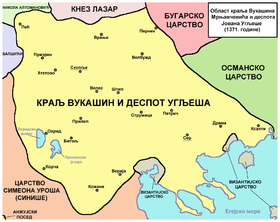 МАРИЧКА  БИТКА     1371.
ВУКАШИН  И  УГЉЕША  КРЕЋУ  КА  ЈЕДРЕНУ, СА  ЦИЉЕМ  ДА  ПРОТЕРАЈУ  ТУРКЕ  СА  БАЛКАНА
26. 9. 1371.  КОД  ЧЕРНОМЕНА  НА  РЕЦИ  МАРИЦИ  ДОШЛО  ЈЕ  ДО  БИТКЕ У  КОЈОЈ  СУ  ПОБЕДИЛИ  ТУРСКИ  ВОЈНИЦИ
БРАЋА  МРЊАВЧЕВИЋ  СУ  ПОГИНУЛА, КАО  И  ВЕЋИНА  ВОЈСКЕ
ПОСЛЕДИЦЕ  БИТКЕ – МАКЕДОНИЈА  ПАЛА  ПОД  ВЛАСТ  ОСМАНЛИЈА, А КРАЉ  МАРКО  ПОСТАЈЕ  ВАЗАЛ – СЛУГА, СУЛТАНА  МУРАТА  
ВАЗАЛИ   ПОСТАЈУ  И  БРАЋА  ДРАГАШ,ВИЗАНТИЈСКИ  ЦАР  И  БУГАРСКИ  ВЛАДАР
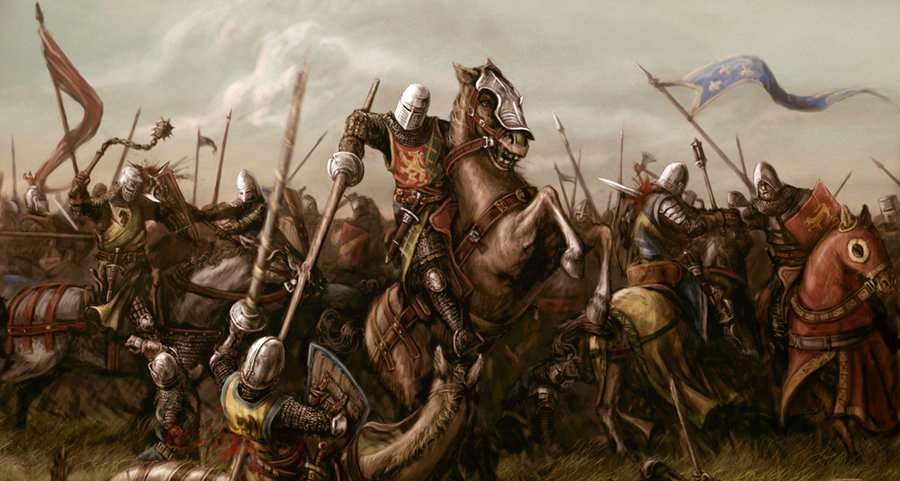 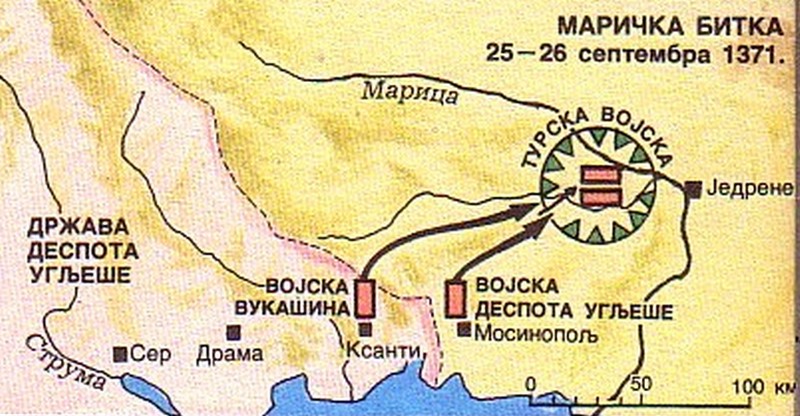 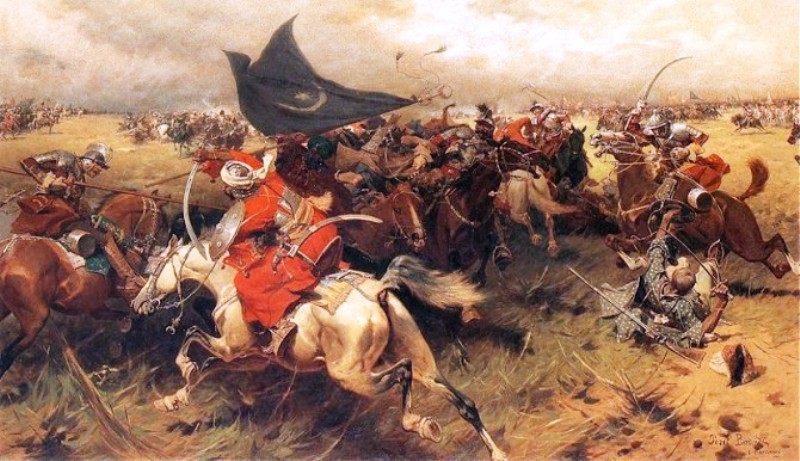 ДЕСПОТ  ОЛИВЕР - ЛЕСНОВО
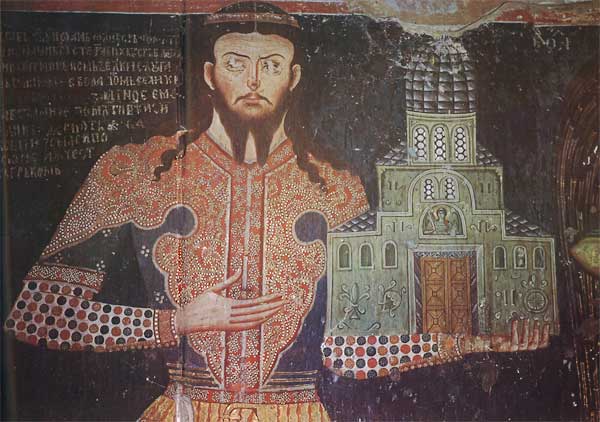 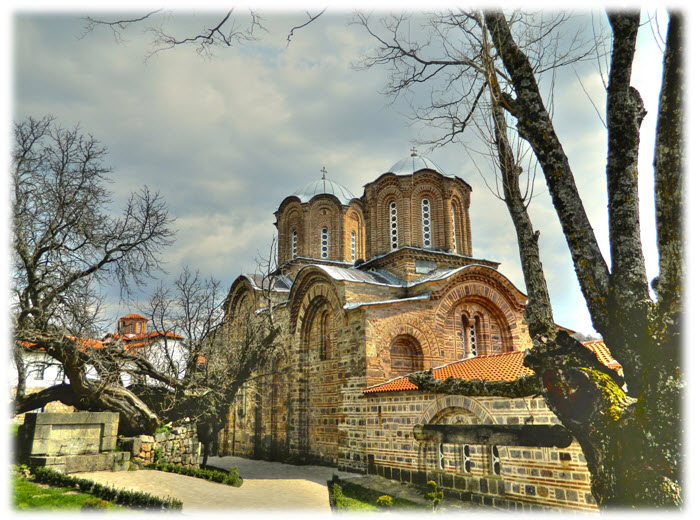